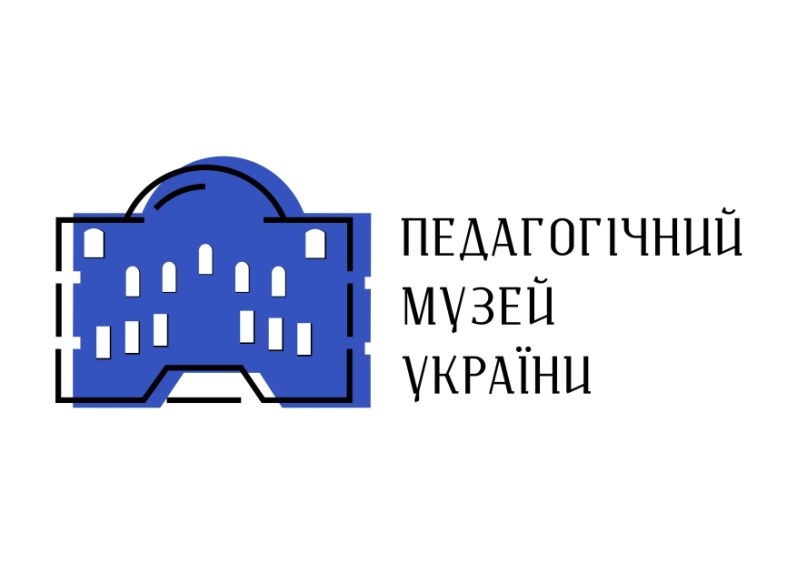 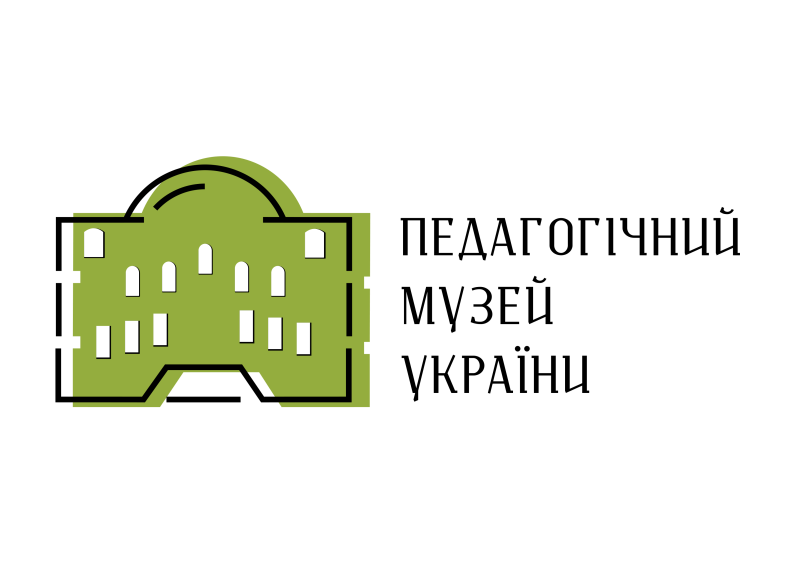 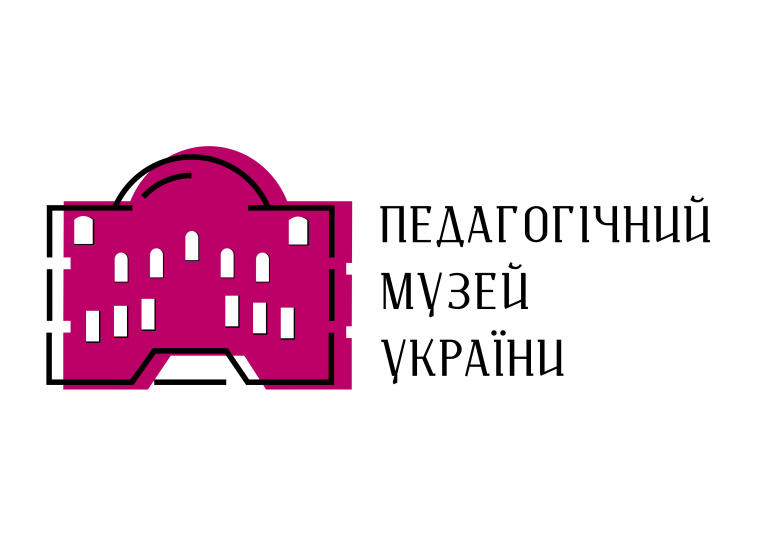 Youtube- канал Педагогічного музею України як додаткова джерельна база
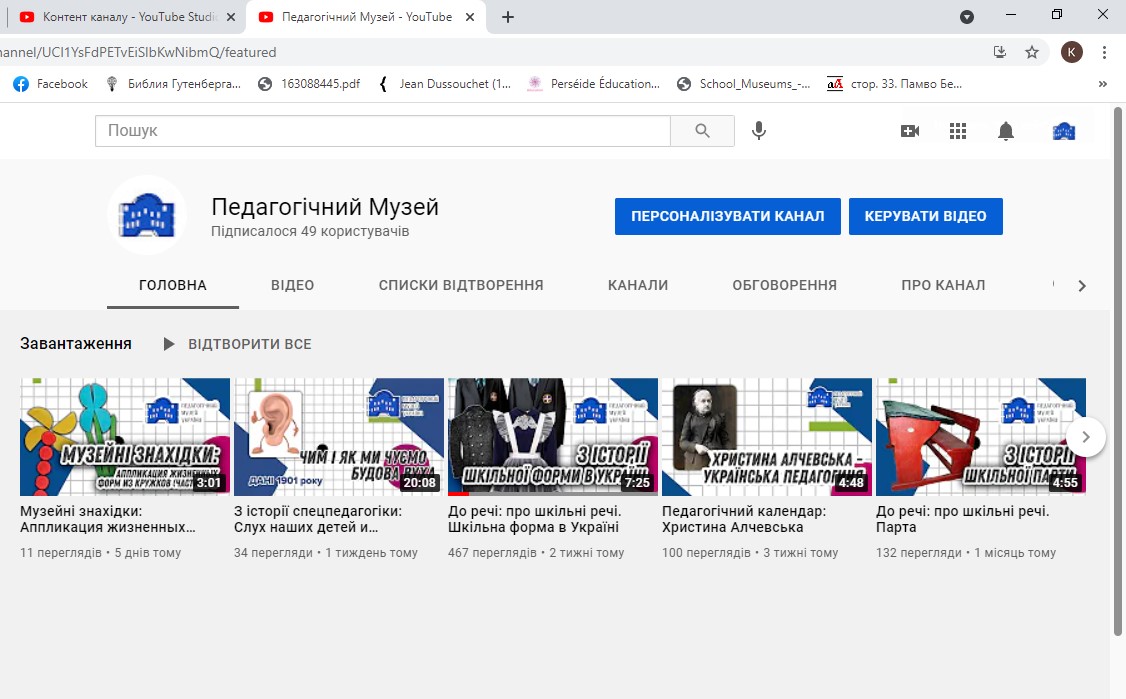 Нас знайти легко! Педагогічний музей
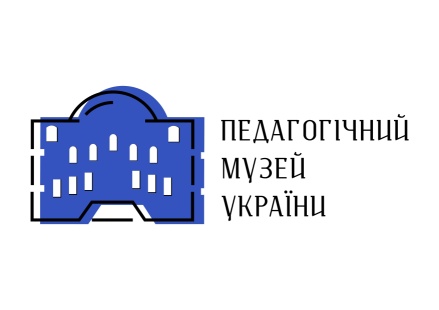 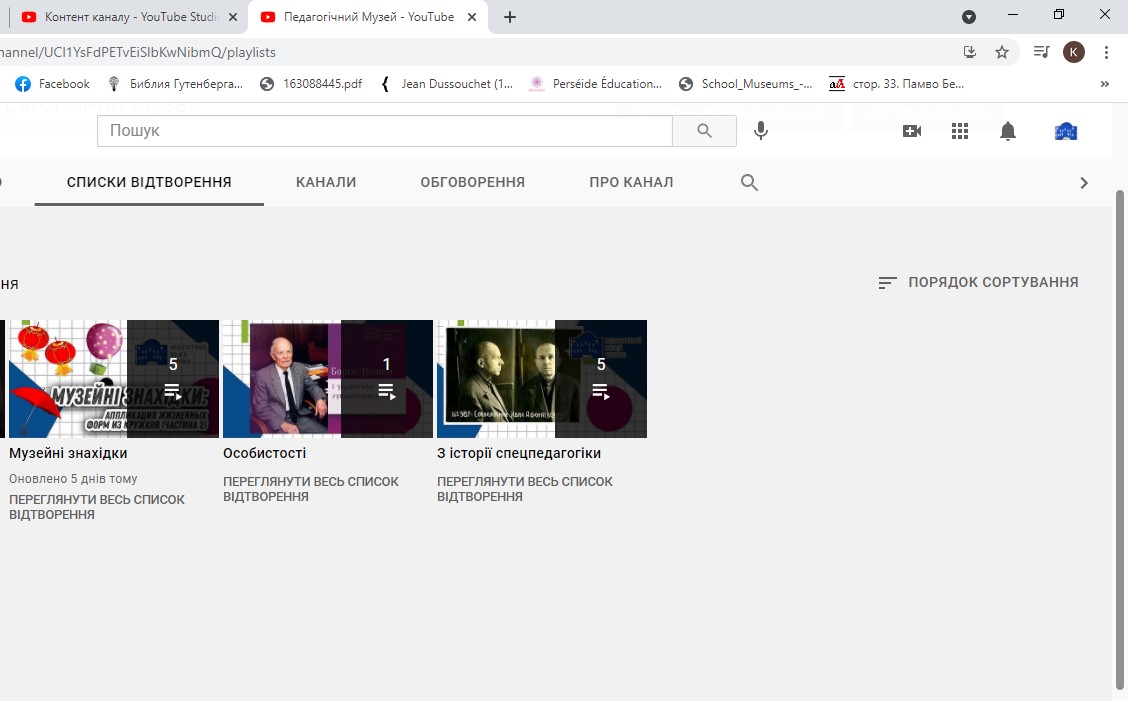 Тут ви знайдете різні рубрики:- музейні знахідки- До речі: про шкільні речі- З історії спецпедагогіки
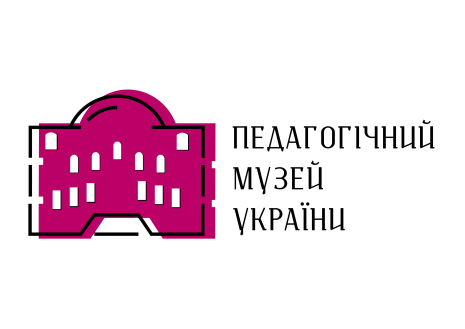 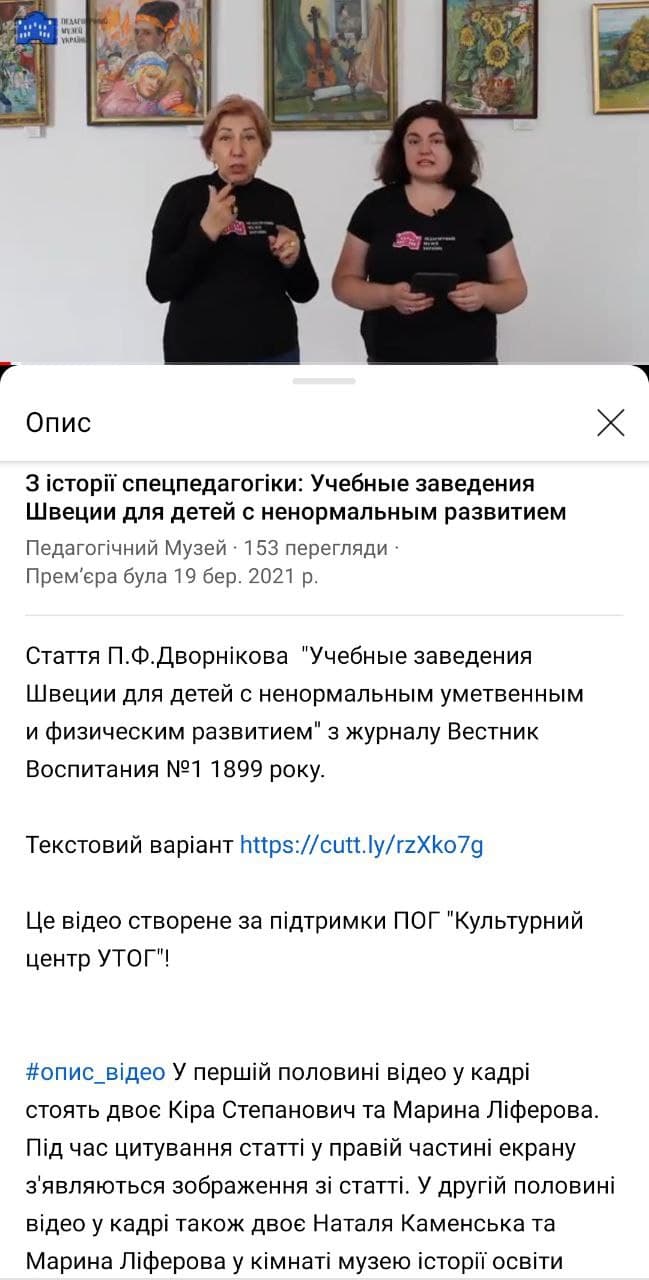 Які джерела можна знайти на каналі?
Цікаві практичні завдання, задачі, вправи, рецепти, дидактичні матеріали для практиків
Статті у доступному текстовому форматі (як продовження проекту «Доступні фонди»)
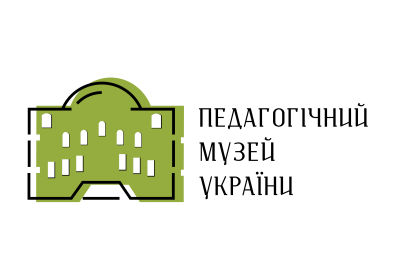 ДЯКУЮ ЗА УВАГУ!
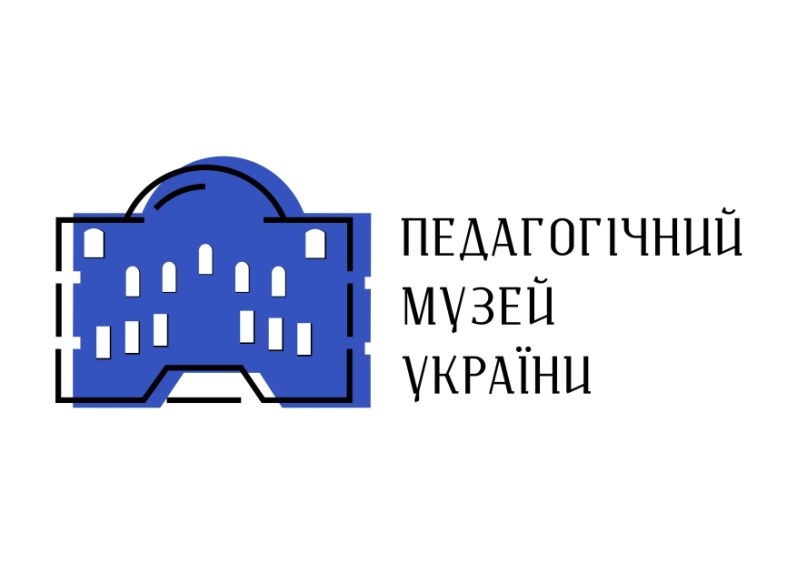 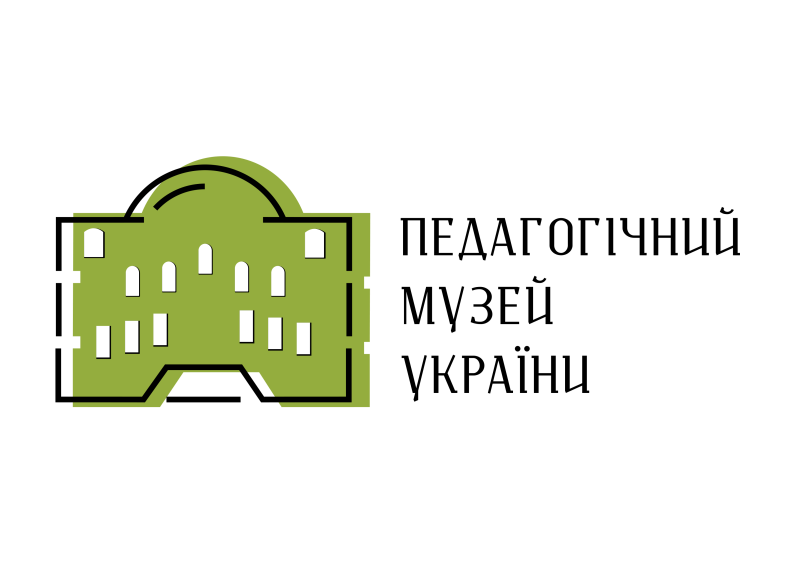 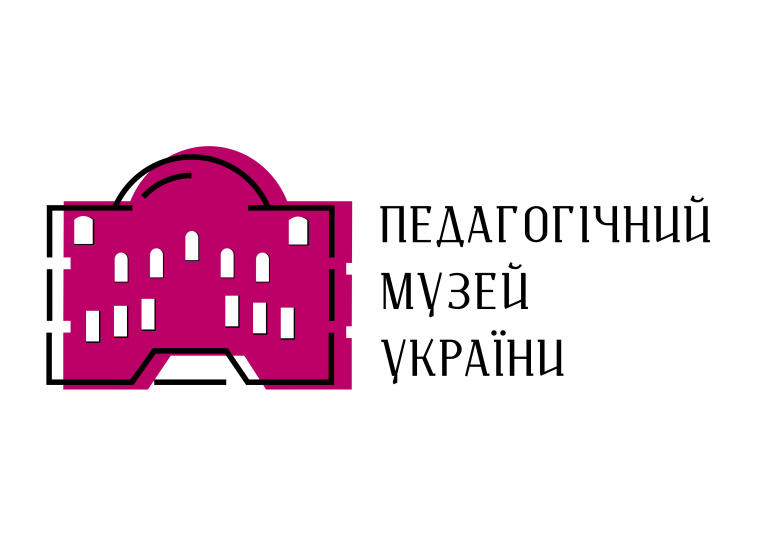